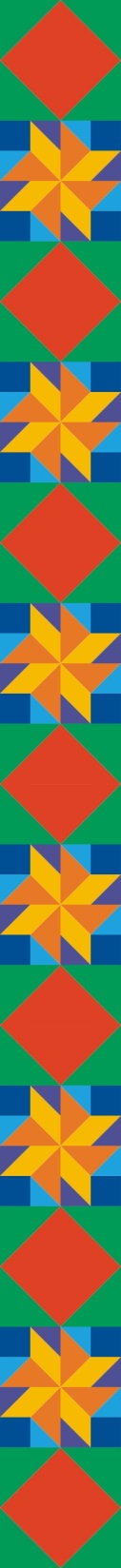 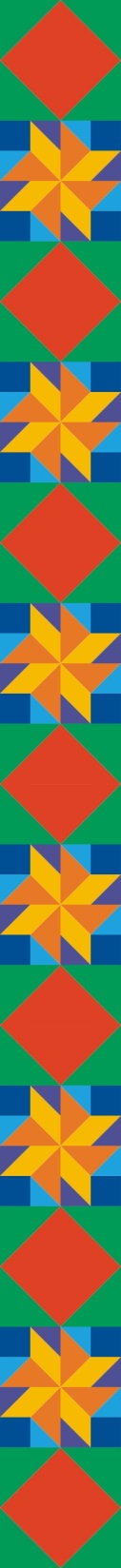 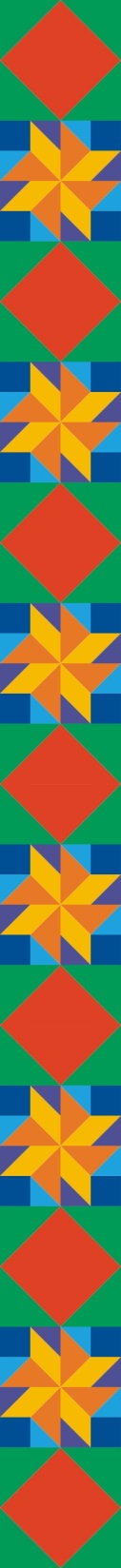 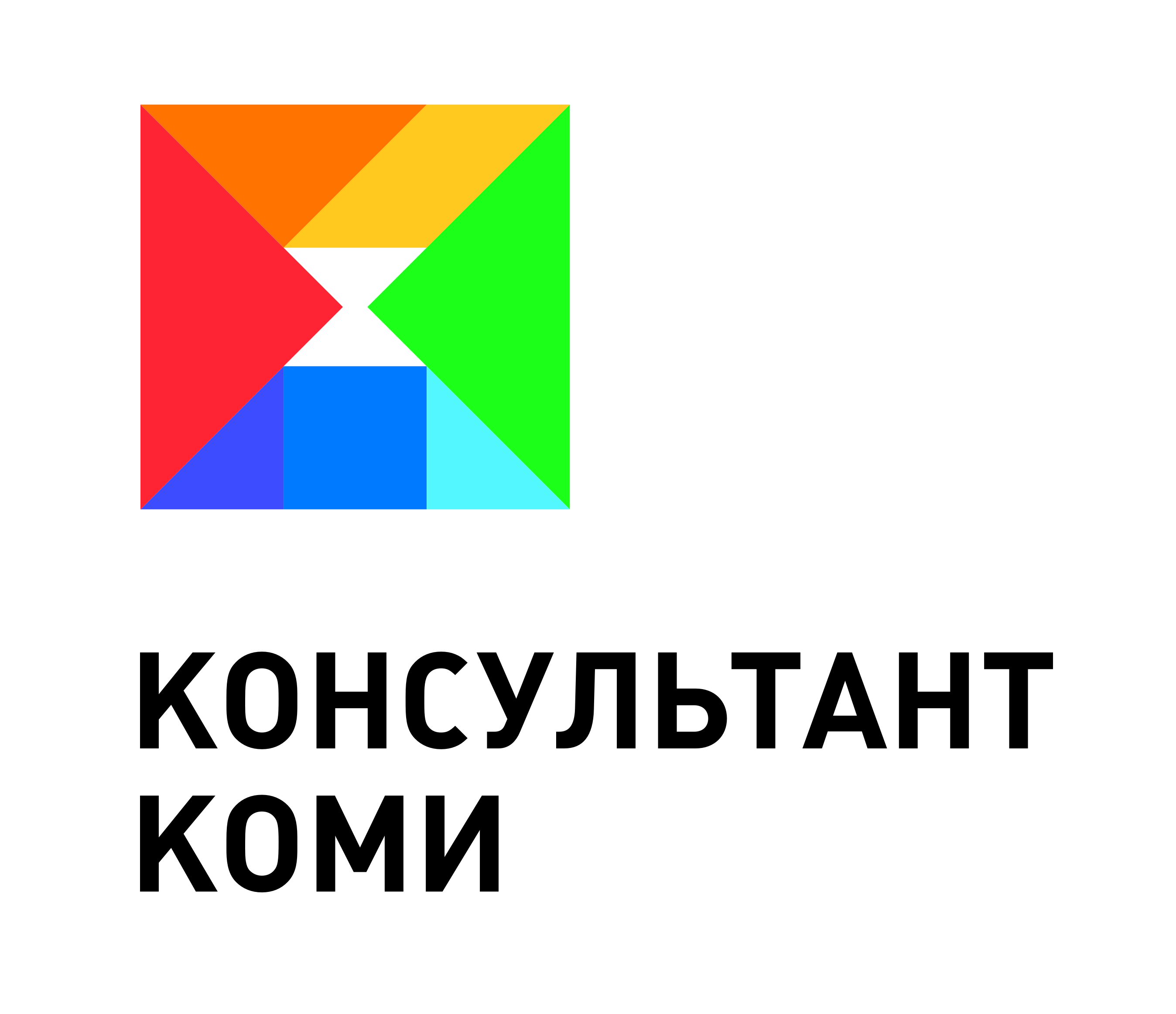 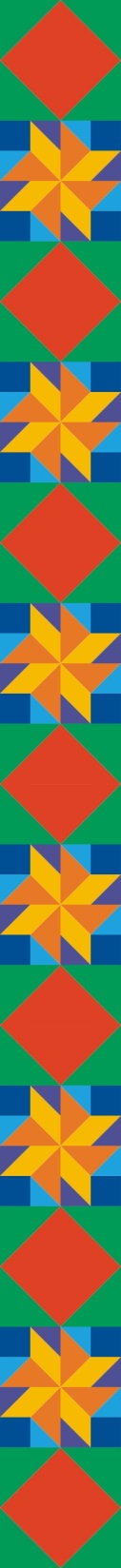 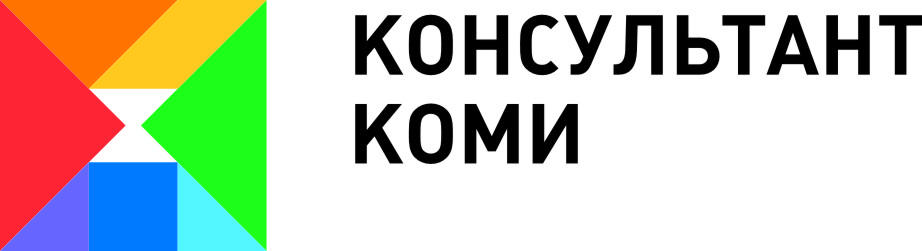 ООО «КонсультантПлюсКоми» — региональный информационный центр Сети КонсультантПлюс, соразработчик справочных правовых систем по законодательству Республики Коми. 
Компания оказывает услуги по установке и сервисному обслуживанию систем КонсультантПлюс органам государственной власти, организациям и предприятиям региона.
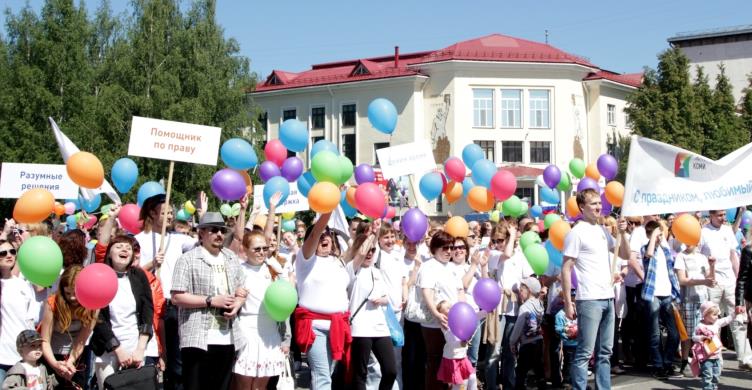 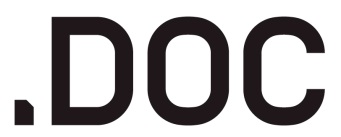 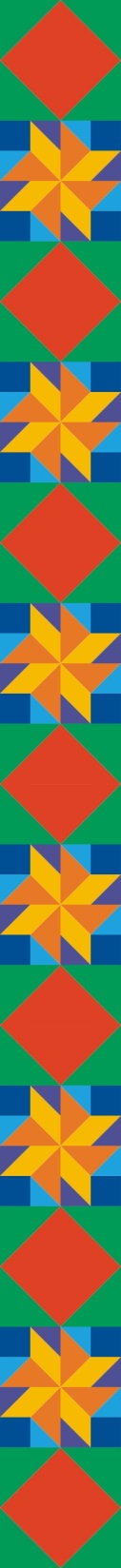 Корпоративное издание Консультант КомиДеловой журнал «.DOC»
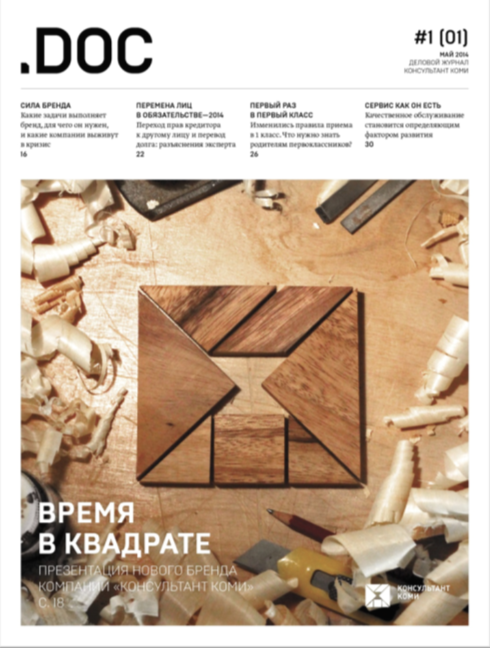 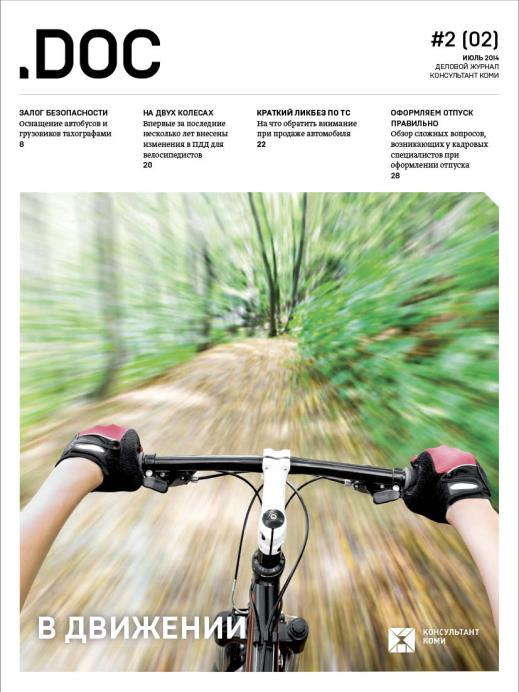 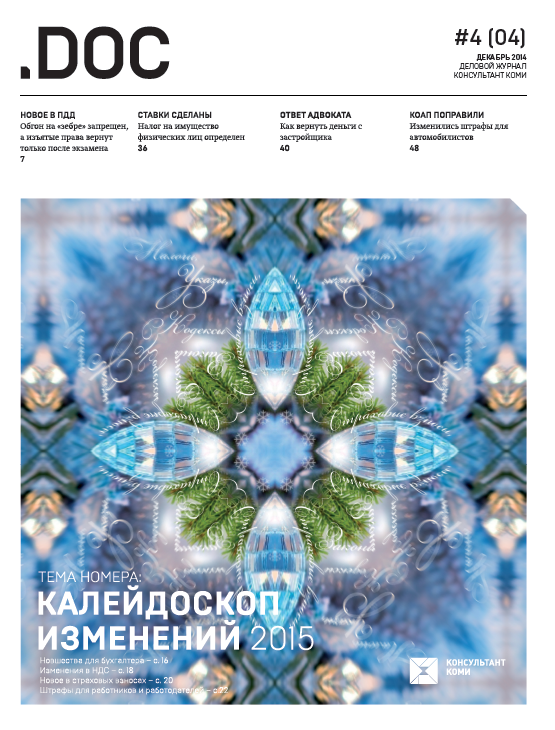 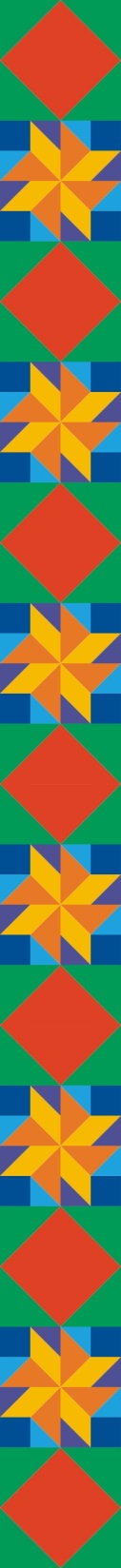 Корпоративное издание для клиентов вестник «Ваш Консультант» (b2c) выпускается с 2006 года.

В марте 2014 года издание перерегистрировано в журнал «.DOC» (b2b). 

(свидетельство о регистрации СМИ ПИ № ТУ 11-00251 от 13 .03.2014. выдано Управлением Федеральной службы по надзору в сфере связи, информационных технологий и массовых коммуникаций по Республике Коми)
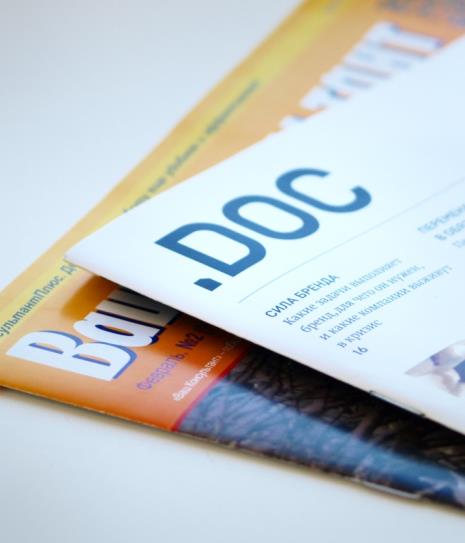 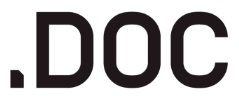 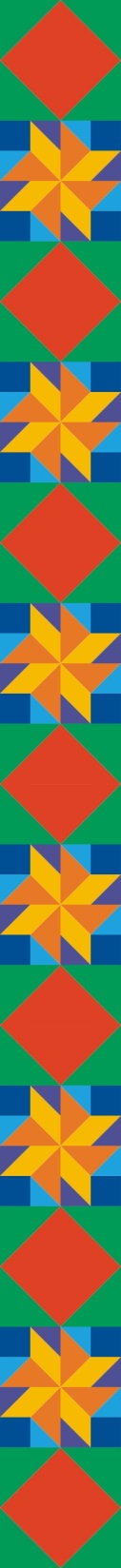 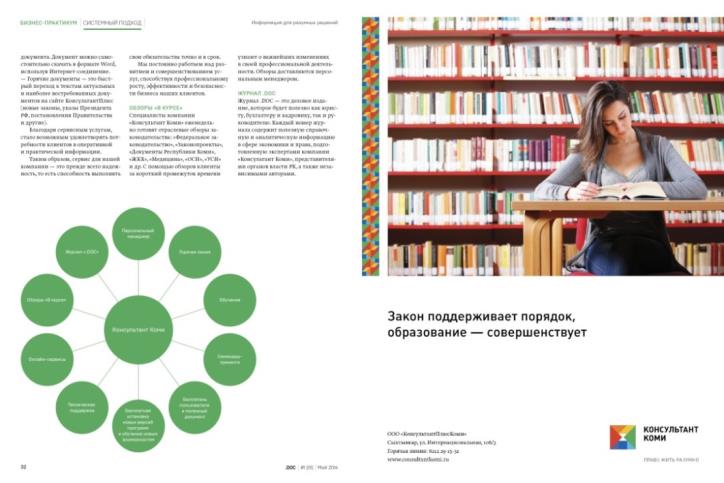 Миссия журналаПредоставляем полноценную информационную площадку для профессионального и личностного роста читателя
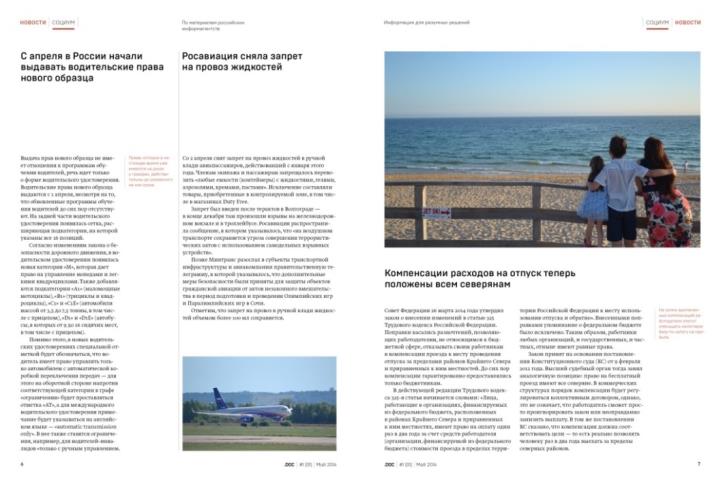 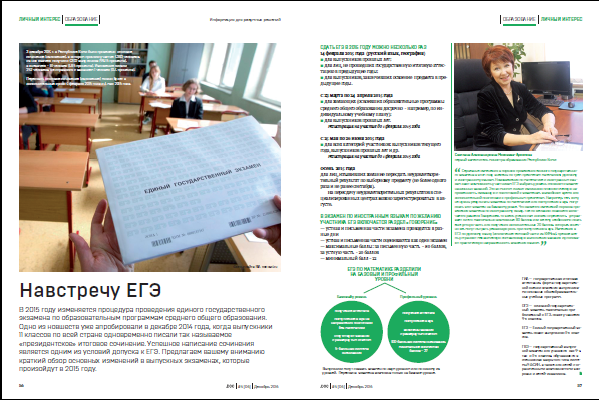 Слоган
Информация для разумных решений
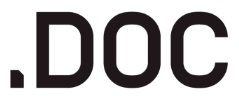 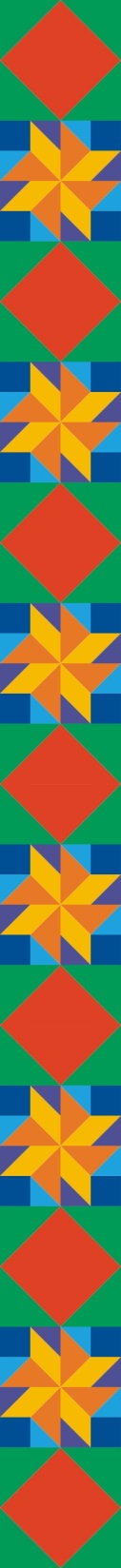 Читательская аудитория
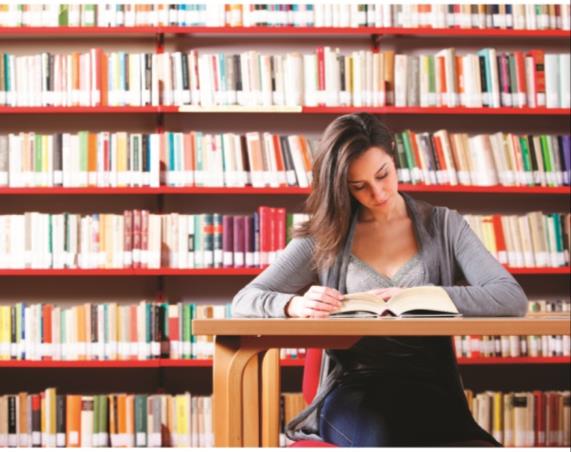 Клиенты (в том числе потенциальные) 
компании, работающие в: 
экономической/финансовой сфере (50%) 
правовой сфере (30%) 
иные (20%) 

Возраст: от 25 до 60 лет 
(средний возраст 35-45) 

Гендерное распределение: 75% женщины
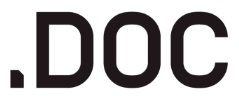 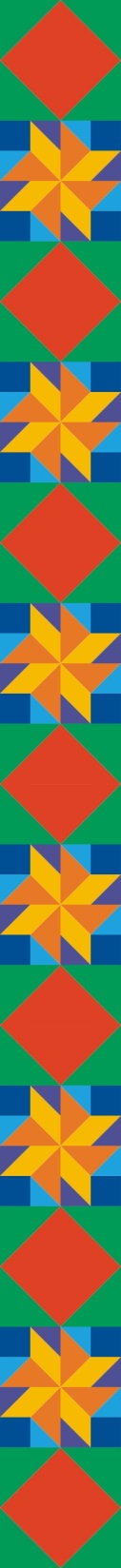 Контент
Актуальная и полезная бизнес-информация, предназначенная для клиентов и потенциальных клиентов «Консультант Коми»
Новости РФ и РК в сфере экономики и права
Интервью с представителями органов государственной власти и управления, авторитетными представителями юридического и экономического сообщества
Аналитические и обзорные материалы по положениям регионального и федерального законодательства
Авторские статьи, соответствующие тематике издания
Рекламная и справочная информация
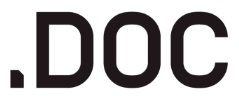 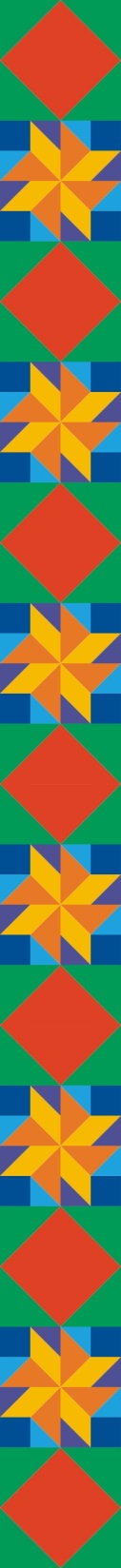 Рубрикатор
Новости (обзор событий в обществе, новости партнеров, актуальные изменения в законодательстве РФ, новые документы)
Тема номера
Интервью
Разъяснение (мнения экспертов, консультантов по спорным, сложным, актуальным темам; разъяснения отдельных положений законодательства) 
Бизнес-практикум (обзорные материалы практического, обучающего характера, консалтинг, обмен опытом, материалы бизнес-завтраков, семинаров)
Личный интерес (материалы, связанные с конкретными ситуациями, актуальными для граждан: разъяснения по законодательству в сферах  недвижимости, авто, медицины, ЖКХ и т.д.
Справочная информация (деловой календарь, анонсы)
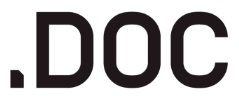 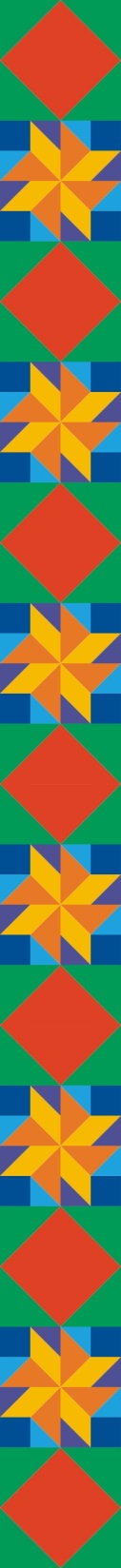 Конкурентные преимущества издания
аналитика и обзор регионального законодательства 
мнения различных экспертов в области экономики и права 
читательские опросы по актуальным социальным, правовым и экономическим вопросам 
активное вовлечение читателей в контент-наполнение журнала 
легкость в подаче информации и современный стиль в верстке и оформлении

Качественные особенности:
- профессиональная тематика
- прагматичность информации
- квалифицированная экспертиза и аналитика
- достоверность и актуальность
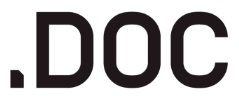 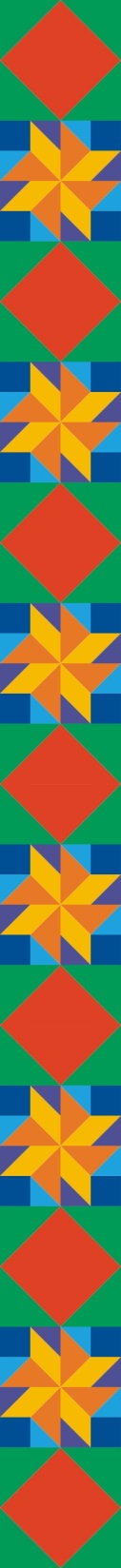 Графическая модель издания
Количество полос до 64
Способ печати – офсет
Полноцвет
Бумага импортная матовая 115 г/м кв., обложка – 170 г/м кв.
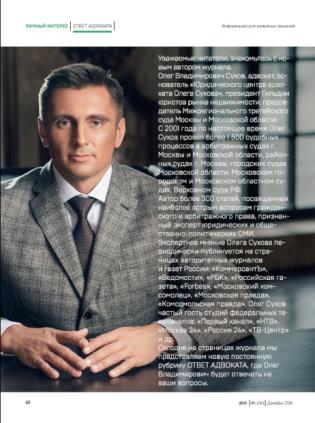 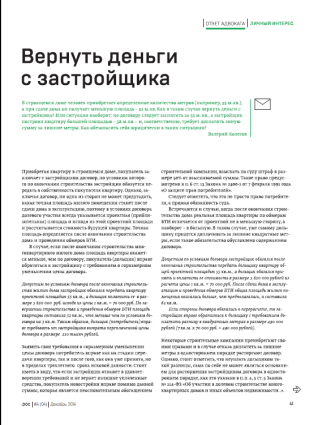 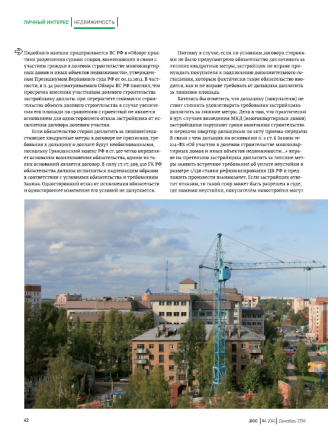 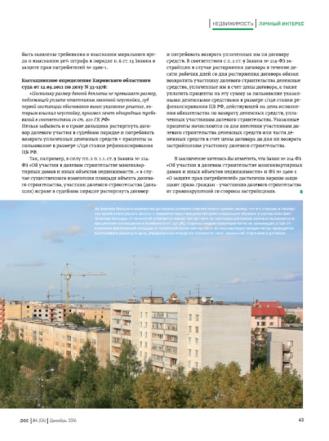 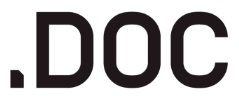 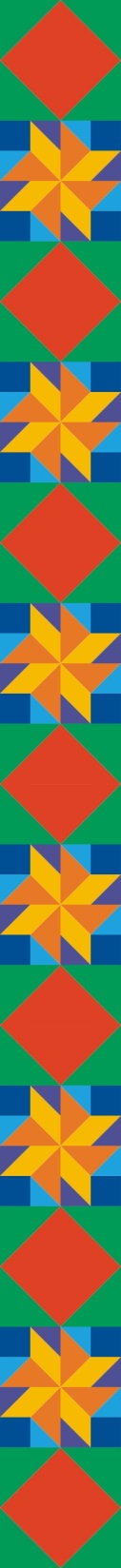 Графическая модель издания
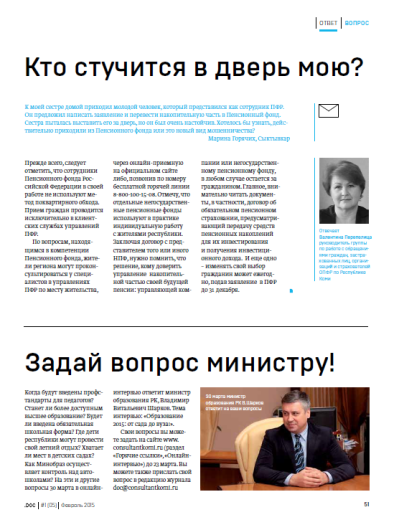 Особенности верстки 

Размер журнала – 210х280 мм. 
Количество колонок – 2-3-4 
Ширина колонок – 90-58-42 мм, середник – 5 мм. 
Выключка по левому краю, концевая строка влево. 
Поля: сверху, по краям – 12 мм, внизу – 17 мм.
Расстояние от заголовка до текста – 75 мм.
Заголовки выполнены 
черным цветом, выравнивание 
по левой стороне. 

Шрифт
 
Гарнитура – Greta, кегль – 9 
Заголовки – Brutal, 
кегль – 40 в новостях, 16 в статьях .
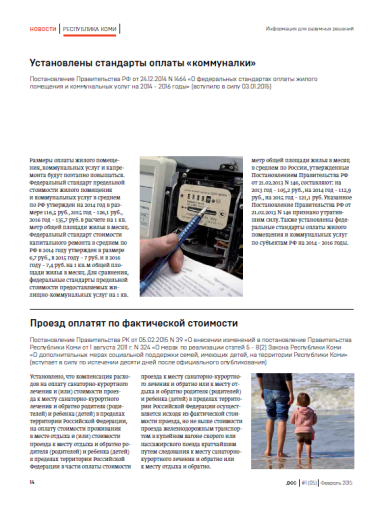 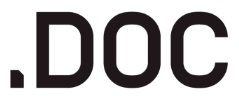 Графическая модель издания
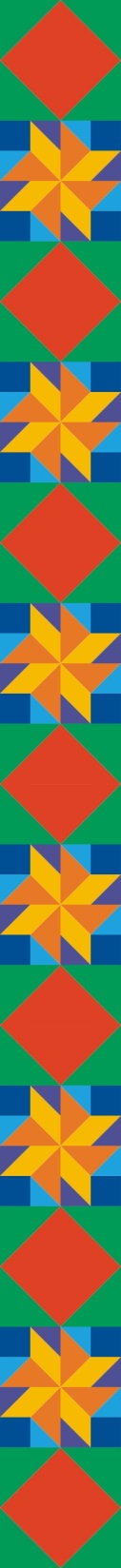 Комплекс первой полосы (обложки)
Шапка белая с названием издания и номером выпуска
Тематическая фотография/иллюстрация на всю полосу до шапки (минус поля)
Анонсы  номера в шапке и анонсы главной темы на фото
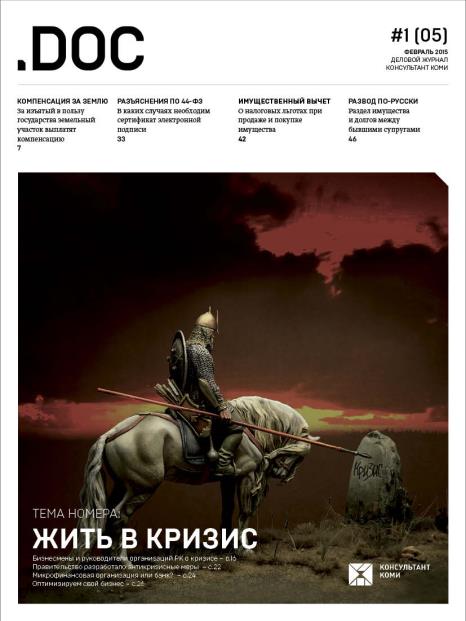 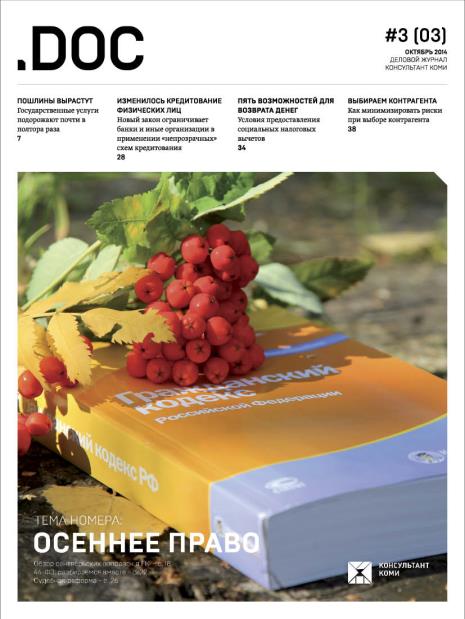 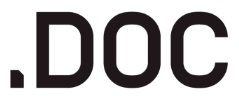 Графическая модель издания
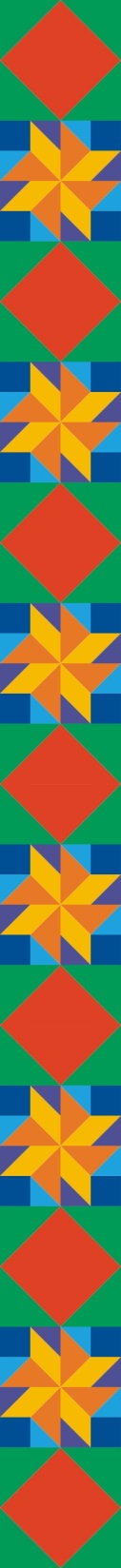 Средства выделения 
В качестве средств выделения используются цветные подложки, курсив, полужирное начертание или цвет шрифта.
Иллюстрации и оформление
Используются цветные и ч/б авторские фотографии и рисунки, инфографика, схемы, графики. Каждая из рубрик выделена  своим цветом.
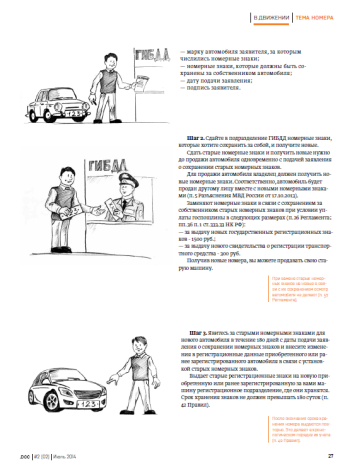 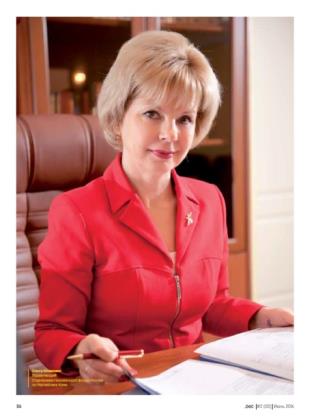 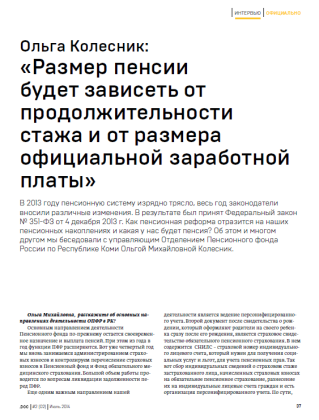 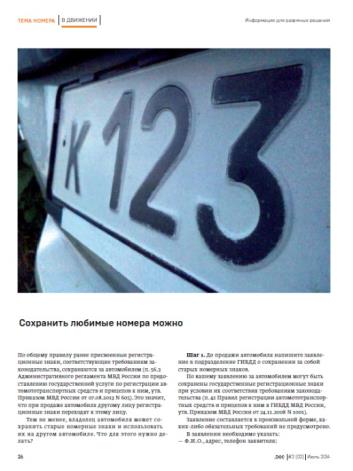 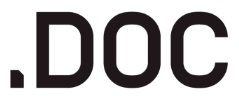 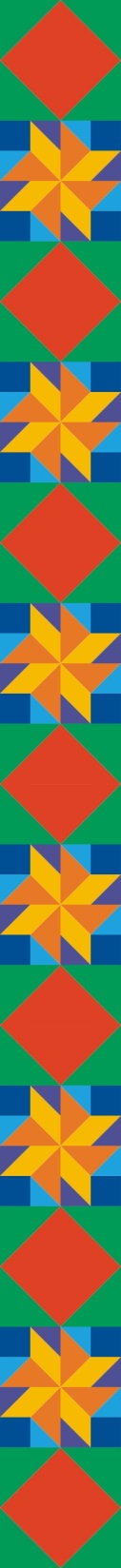 С нами сотрудничают
Управление Федеральной налоговой службы по Республике Коми
Отделение Пенсионного фонда России по Республике Коми
Отделение Фонда социального страхования по Республике Коми
Государственная инспекция труда в РК
УГИБДД по РК
Отделение Ассоциации юристов России в Республике Коми
Национальный банк РК и др.
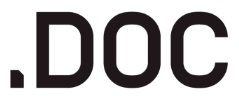 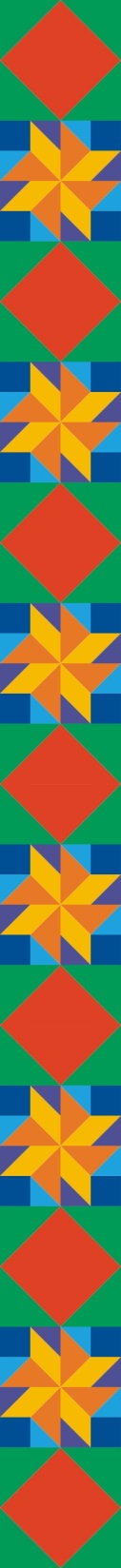 Метод распространенияПрямой маркетинг
Бесплатно
Территория распространения
Республика Коми
Тираж
3 700 экз.
Периодичность
1 раз в 2 месяца
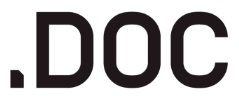 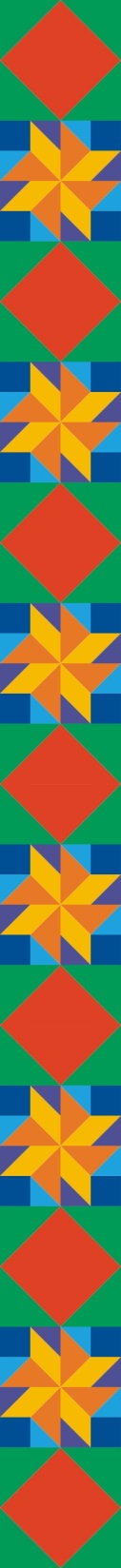 Выходные данные
Учредитель – ООО «КонсультантПлюсКоми»

Главный редактор – Ирина Тропникова
Дизайн, фото, иллюстрации – Сергей Попов

Свидетельство о регистрации СМИ ПИ № ТУ 11-00251 от 13 .03.2014. выдано Управлением Федеральной службы по надзору в сфере связи, информационных технологий и массовых коммуникаций по Республике Коми
Адрес редакции: 167000, Республика Коми,г. Сыктывкар, ул. Интернациональная, д. 108/3

Телефон: 8(8212) 29-15-51, 56-52-13  
E-mail: doc@consultantkomi.ru 

www.consultantkomi.ru
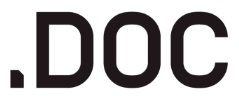 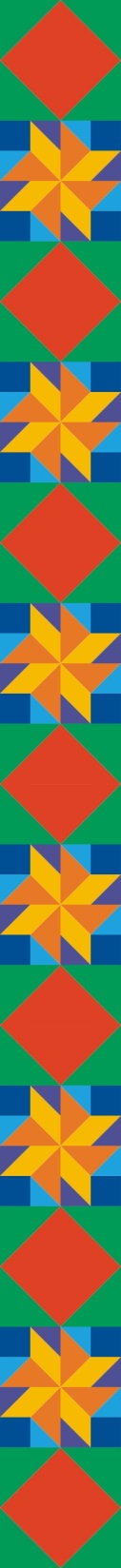 Редакция
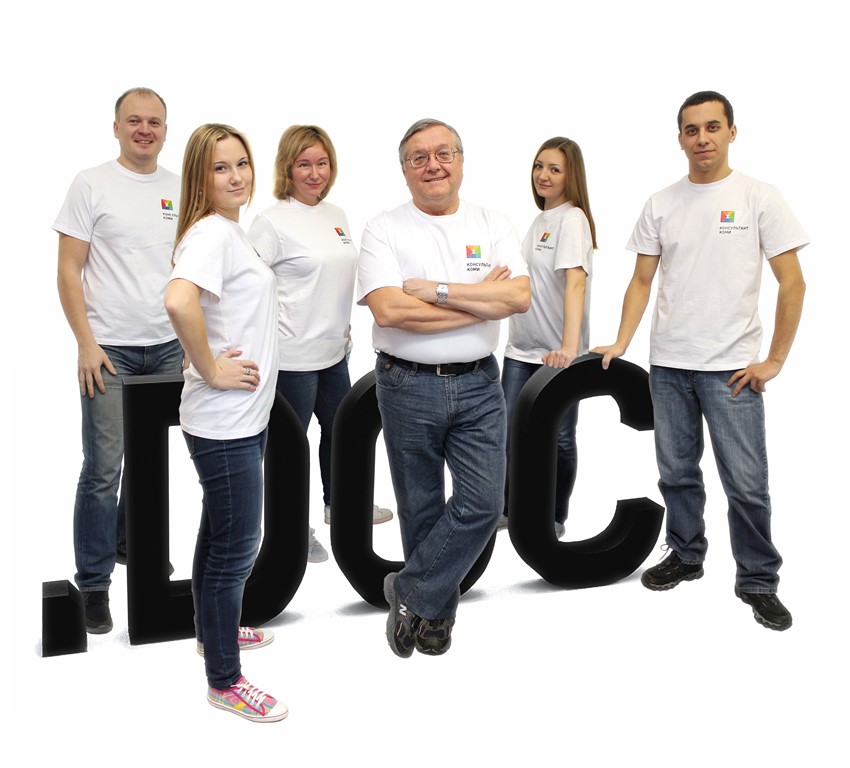 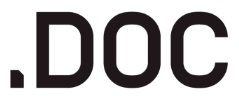